Colin
Sarah, Katharina
Texte
h1: Überschrift
h2: kleine Überschrift
h3: kleinere Überschrift
p: Text
Farben (Hintergrund, Text
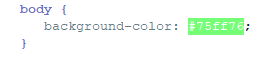 Um die Hintergrund Farbe zu ändern muss man in den Body background-color: (gewünschte Farbe); eingeben


Um die Textfarbe zu ändern muss man einen „span“ hinzufügen
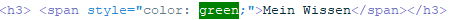 Bilder einfügen
Um ein Bild einfügen zu können muss man das Bild in einen Unter-Ordner der Datei speichern (gewünschterName.png) und dann kann man das Bild mit einem Befehl in html einfügen.                                       ⇕
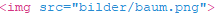